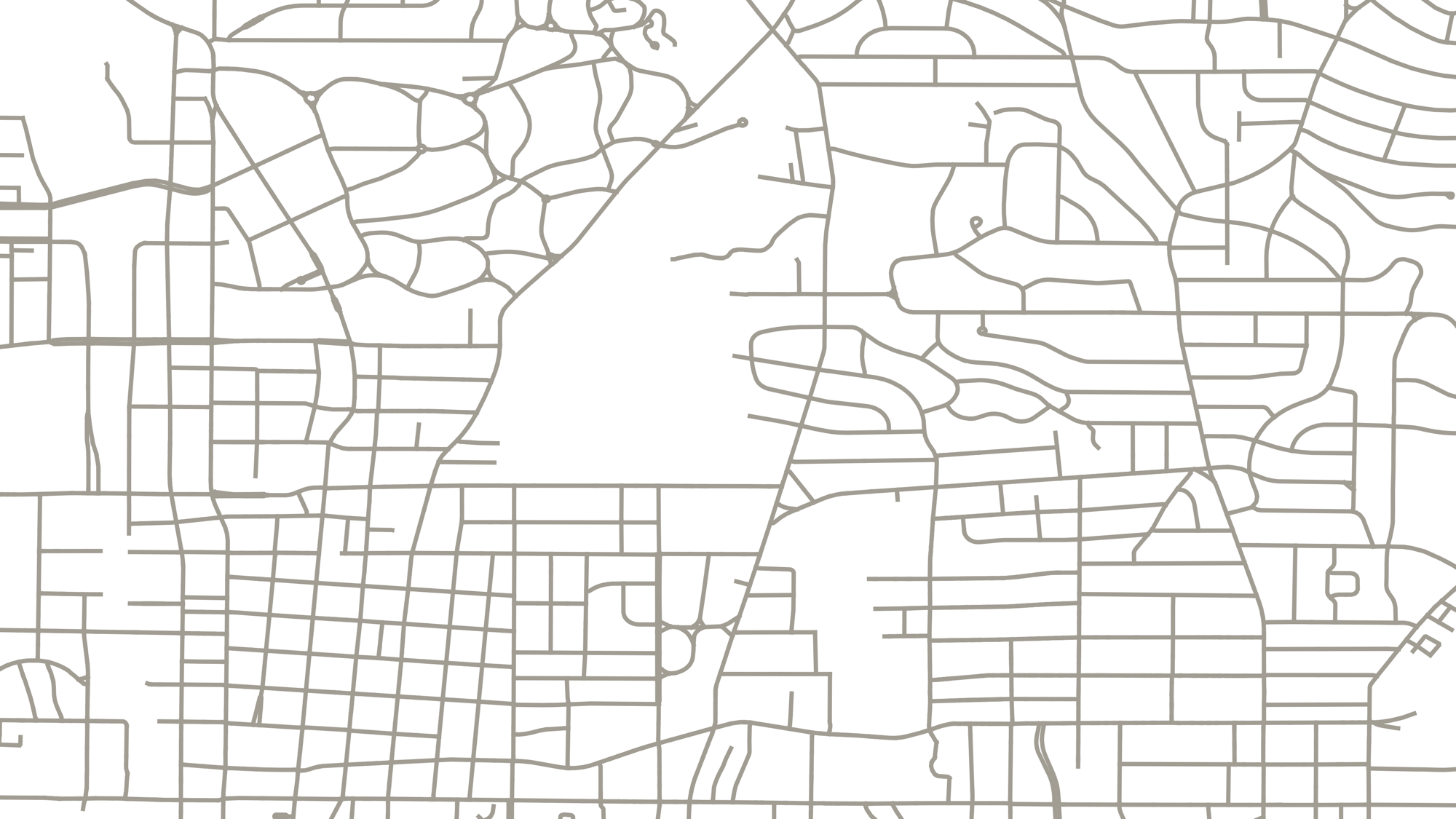 BikewaySim: Using impedance to estimate improvement in perceived safety from new cycling infrastructure
Reid Passmore, Dr. Kari E. Watkins, Dr. Randall Guensler 
SETT Conference
June, 2nd, 2022
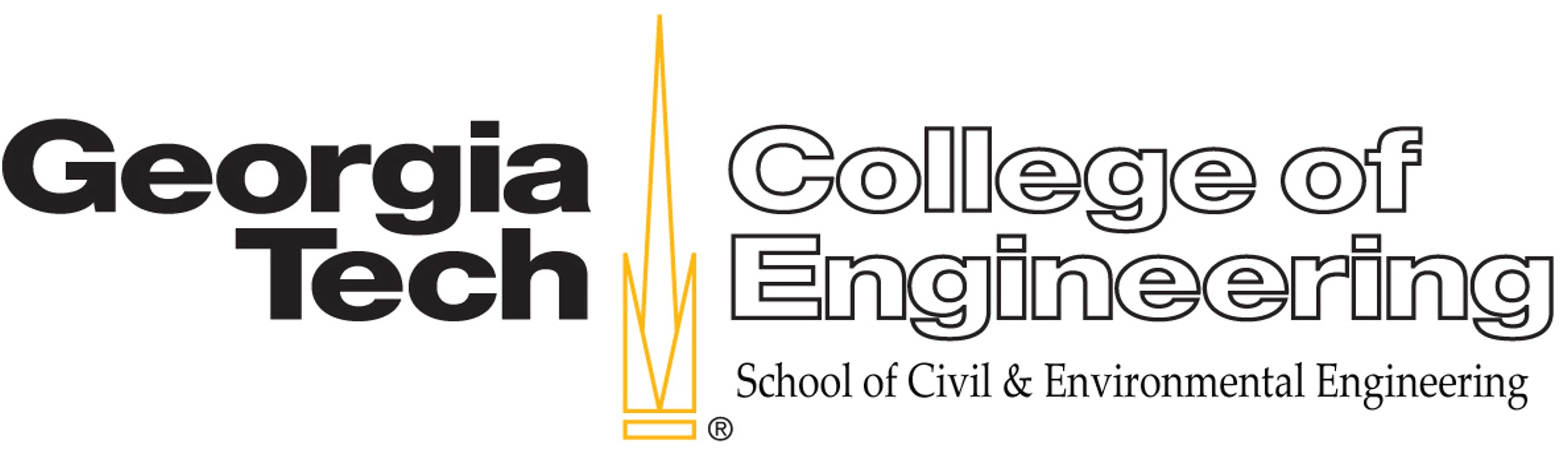 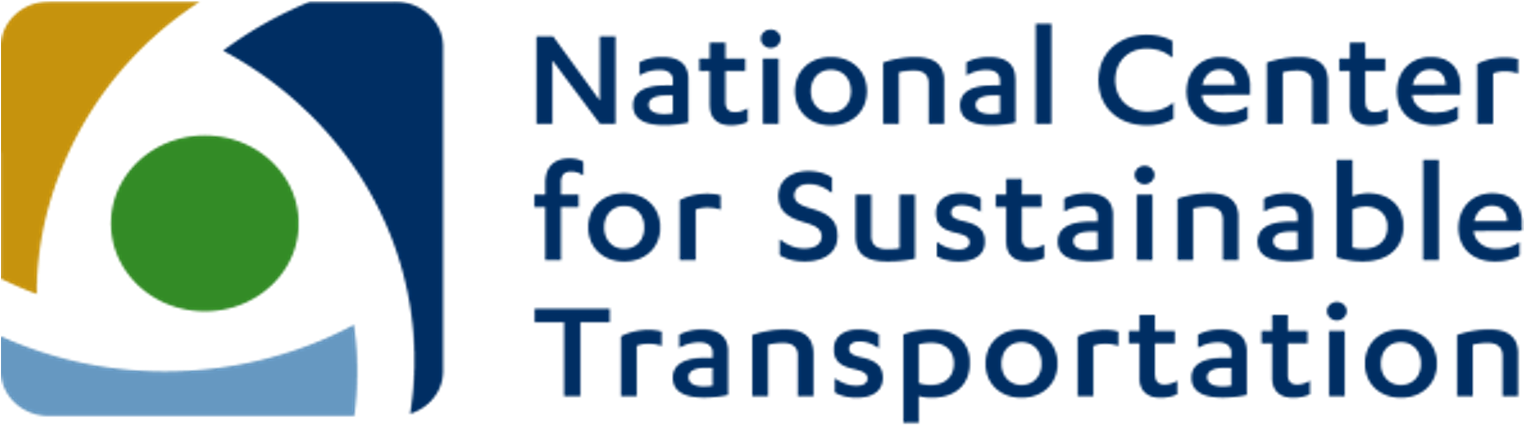 Need for better cyclinginfrastructure in the U.S.
Real and perceived danger imposed on cyclists by cars when sharing the same space is a major deterrent to cycling in the U.S.
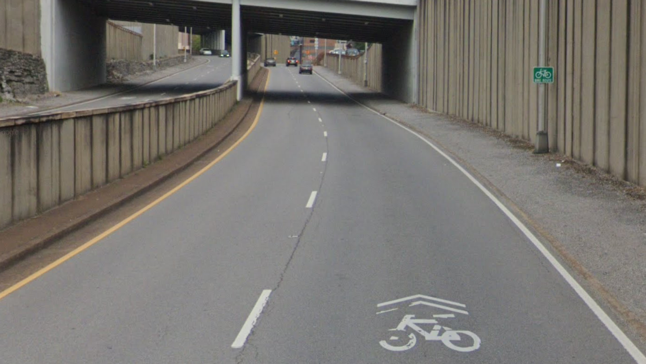 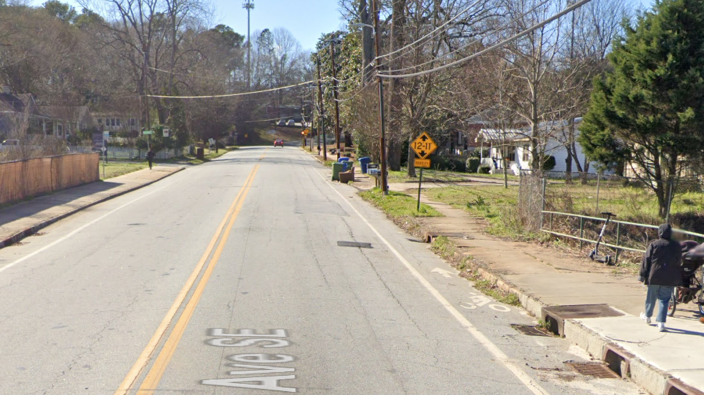 Street view images from Google Maps
2
We already have good bike design guidelines
But where and what kind of infrastructure to place to best increase the perceived safety of cycling?
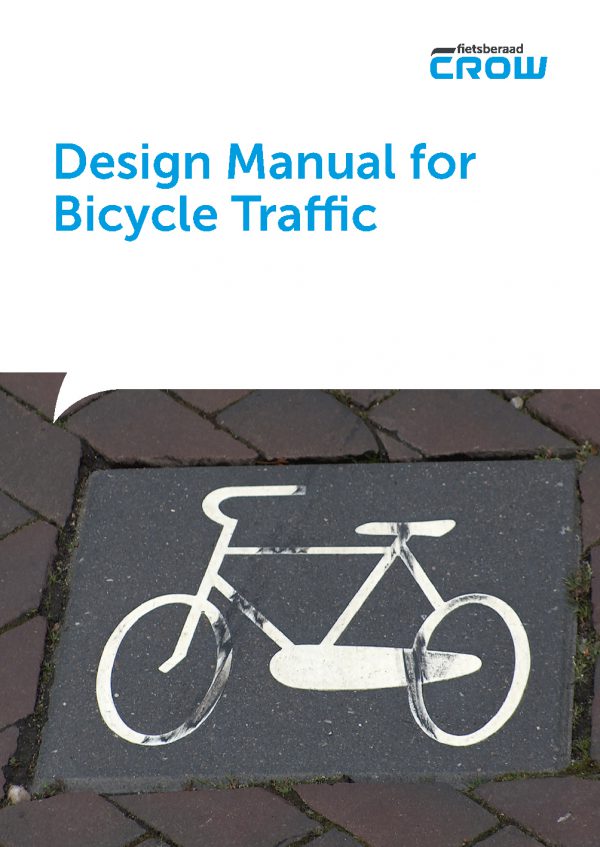 3
Introducing BikewaySim
What:
Python based shortest path calculator
Finds least impedance path for cycling trips for any origin/destination pair
How:
Uses Dijkstra's algorithm to find shortest path using impedance
Uses link impedance to model cyclist’s preferences for road attributes
Why:
To evaluate how new cycling facilities change aggregate impedance
To prioritize infrastructure that increases perceived safety
To provide suggested routes
4
[Speaker Notes: Animate?]
Link Impedance
Typically represented by travel time, not sufficient for cycling
Cyclists’ show preferences for certain road attributes:
Bike infrastructure, slow speed streets, traffic signals
And avoidance of other attributes:
Turns, hills, busy roads, distance

Hood, J., E. Sall, and B. Charlton. A GPS-based bicycle route choice model for San Francisco. Transportation Letters, 2013.
Fitch, D. T., and S. L. Handy. Road environments and bicyclist route choice: The cases of Davis and San Francisco, CA. Journal of Transport Geography, 2020.
Menghini, G., N. Carrasco, Schüssler, and K. Axhausen. Route choice of cyclists in Zurich. Transportation Research Part A, 2010.
5
Desired impedance function form
6
Desired impedance function form
7
How to calibrate impedance functions?
Calibration Process
Impedance Functions
Cycling Data
Observed Cyclists:
Bicycle Volume Counts
GPS Trajectory Data

Potential Cyclists:
Stated Preferences for Cycling Facilities
Network Data with Attribute Data
8
How to calibrate impedance functions?
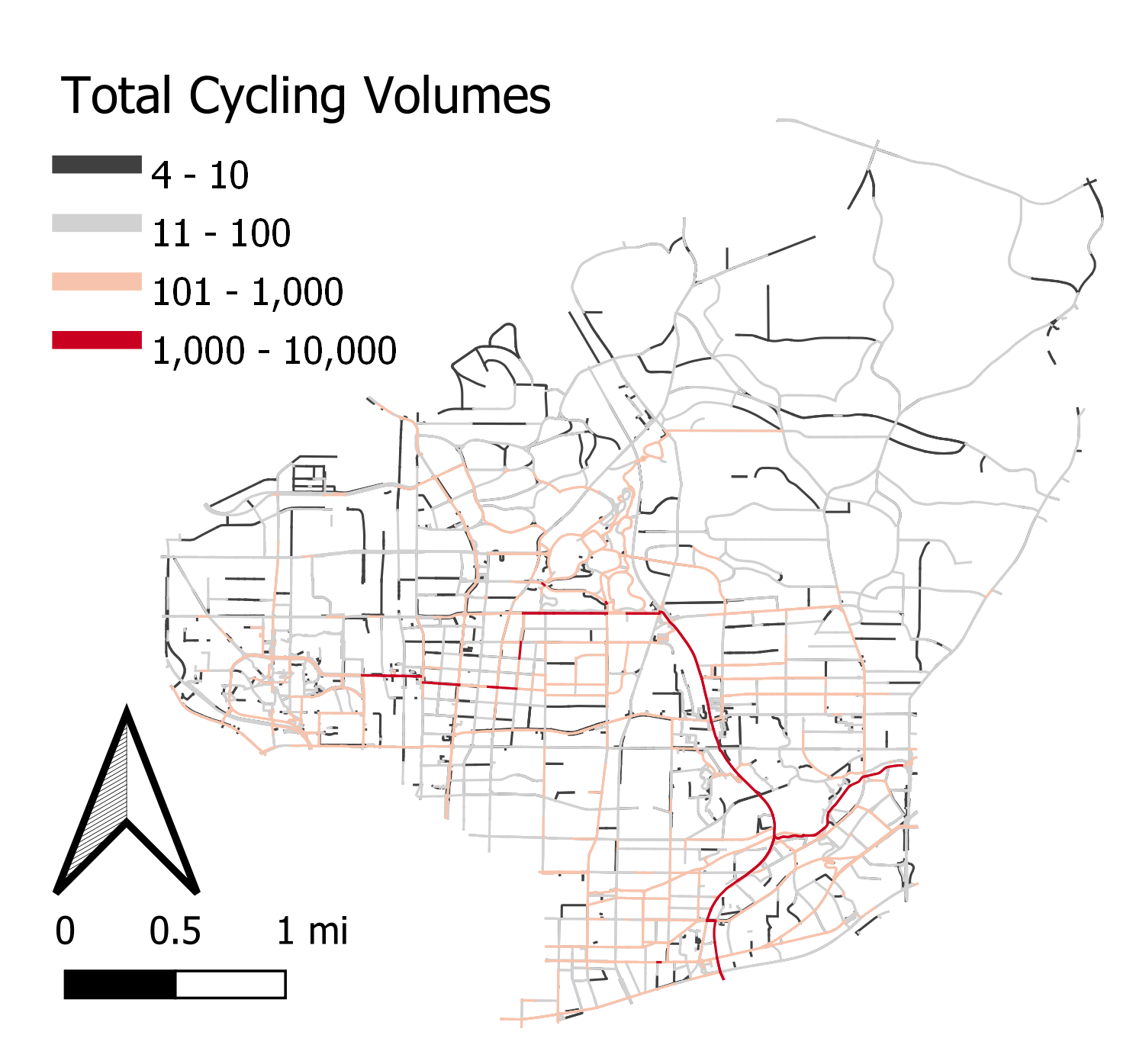 Cycling Data
Observed Cyclists:
Bicycle Volume Counts
GPS Trajectory Data

Potential Cyclists:
Stated Preferences for Cycling Facilities
Network Data with Attribute Data
9
How to calibrate impedance functions?
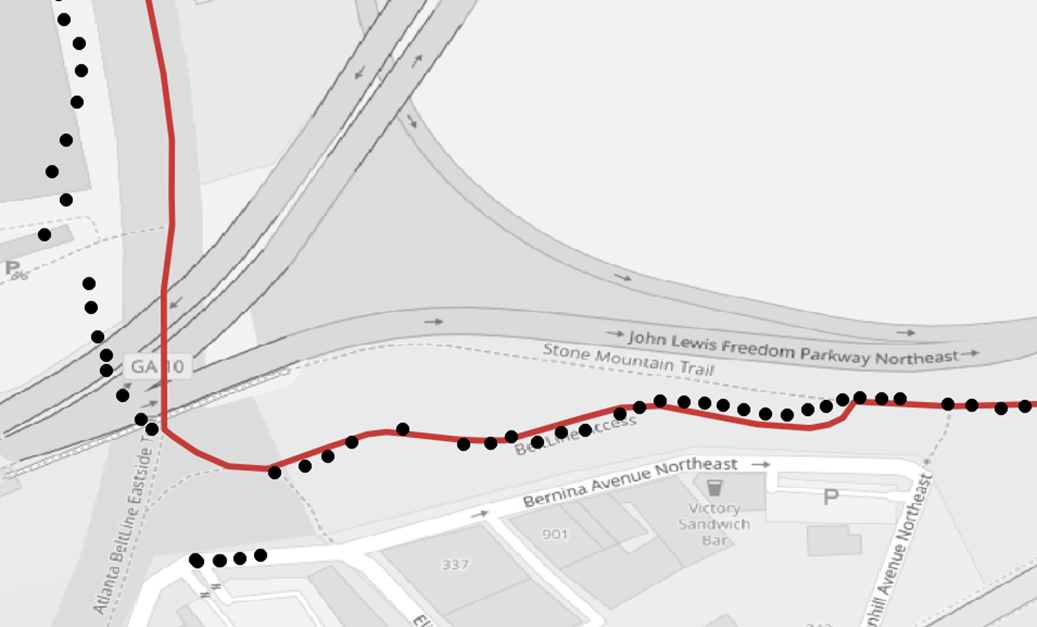 Cycling Data
Observed Cyclists:
Bicycle Volume Counts
GPS Trajectory Data

Potential Cyclists:
Stated Preferences for Cycling Facilities
Network Data with Attribute Data
Basemap from CartoDB
10
How to calibrate impedance functions?
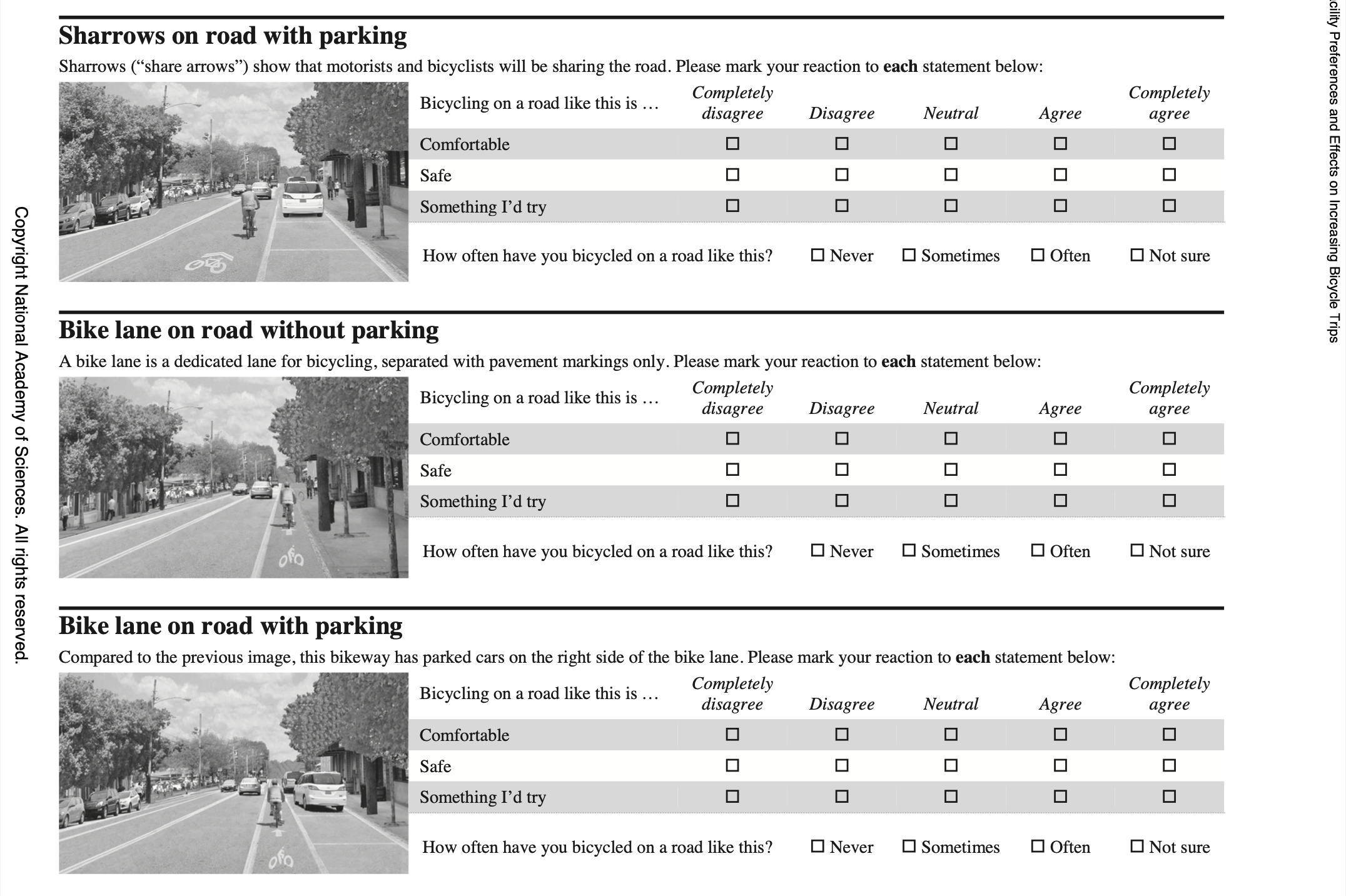 Cycling Data
Observed Cyclists:
Bicycle Volume Counts
GPS Trajectory Data

Potential Cyclists:
Stated Preferences for Cycling Facilities
Network Data with Attribute Data
Survey from National Academies of Sciences, Engineering, and Medicine 2020. Bicyclist Facility Preferences and Effects on Increasing Bicycle Trips. Washington, DC: The National Academies Press. https://doi.org/10.17226/25792
11
How to calibrate impedance functions?
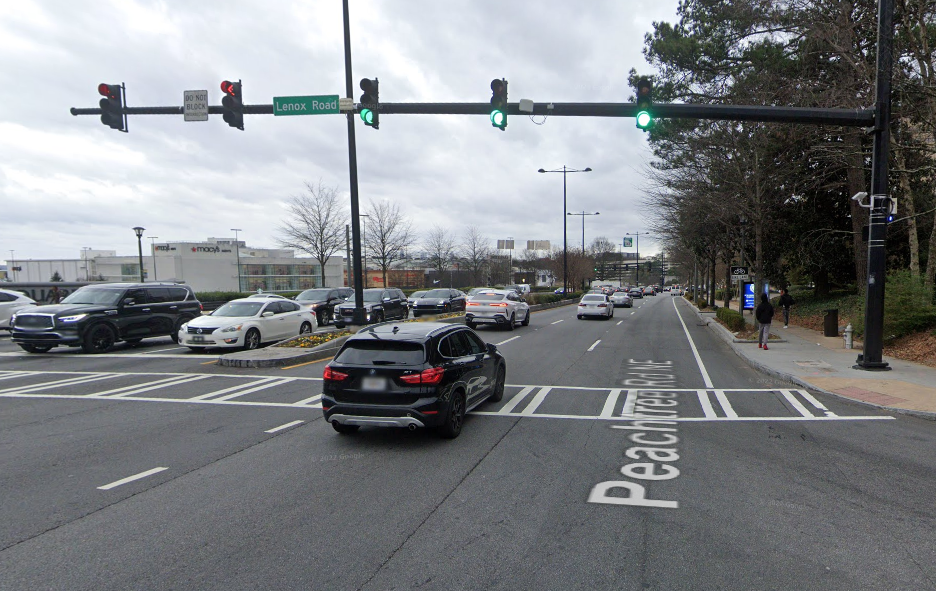 Signalization
Cycling Data
# of traffic lanes, speed limit, traffic volume
Observed Cyclists:
Bicycle Volume Counts
GPS Trajectory Data

Potential Cyclists:
Stated Preferences for Cycling Facilities
Network Data with Attribute Data
12
Street view images from Google Maps
Bike facility type
How to calibrate impedance functions?
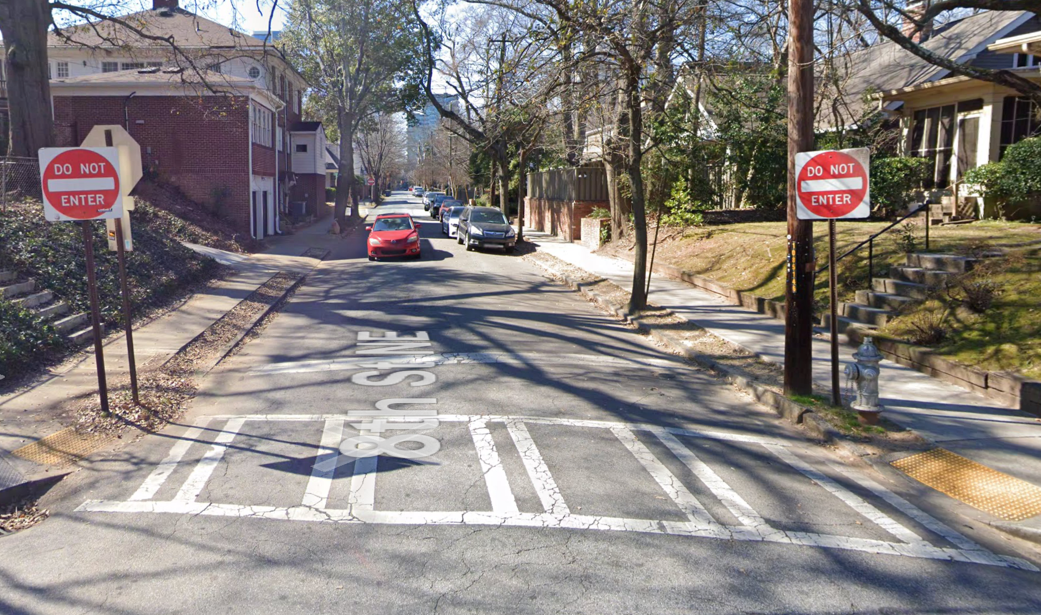 One way restriction
Cycling Data
Observed Cyclists:
Bicycle Volume Counts
GPS Trajectory Data

Potential Cyclists:
Stated Preferences for Cycling Facilities
Network Data with Attribute Data
Street view images from Google Maps
On-street parking
13
How to calibrate impedance functions?
Cycling Data
Hills
Observed Cyclists:
Bicycle Volume Counts
GPS Trajectory Data

Potential Cyclists:
Stated Preferences for Cycling Facilities
Network Data with Attribute Data
14
How to calibrate impedance functions?
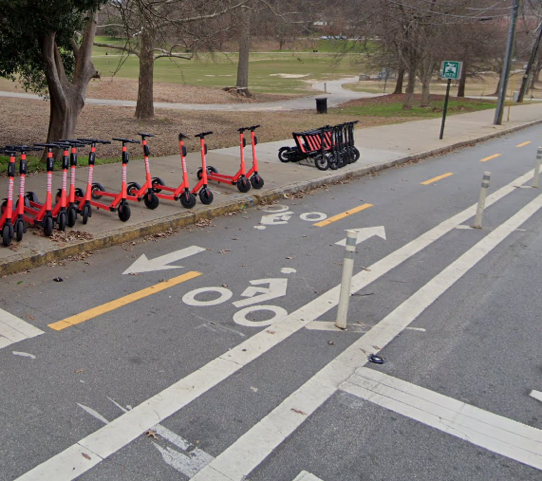 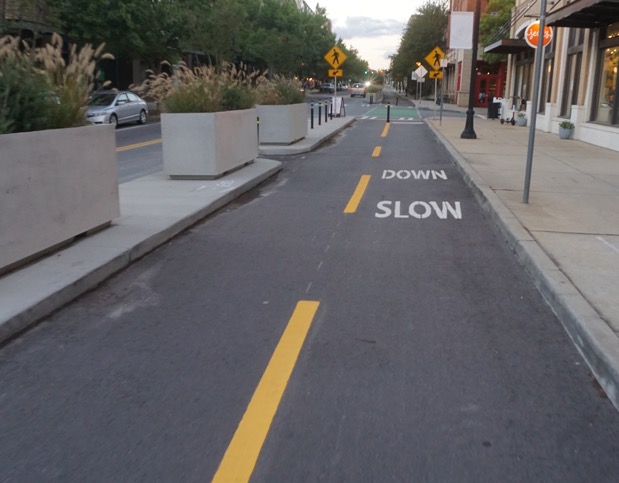 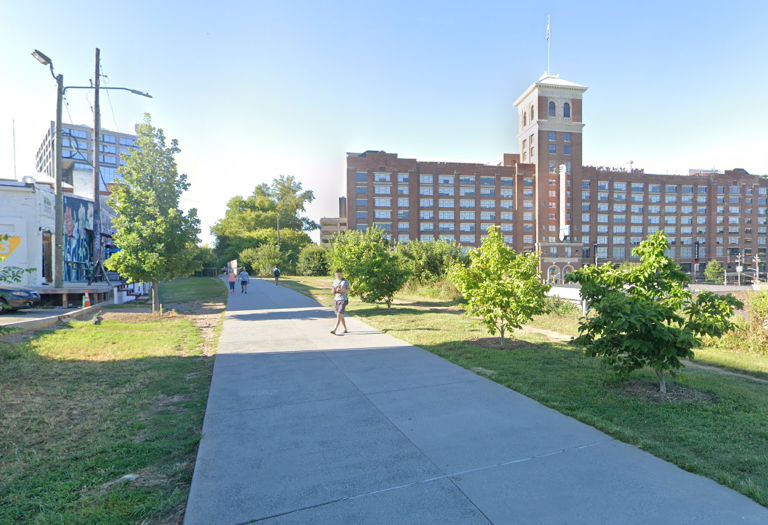 Cycling Data
Observed Cyclists:
Bicycle Volume Counts
GPS Trajectory Data

Potential Cyclists:
Stated Preferences for Cycling Facilities
Multi-use paths
Network Data with Attribute Data
Cycletracks
15
How to calibrate impedance functions?
Need network data with attributes
Municipal data is limited for our study area
For this project we looked at three sources:
ABM: Our MPOs activity based model network
HERE: Licensed data on roads from HERE
OSM: OpenStreetMap
Cycling Data
Observed Cyclists:
Bicycle Volume Counts
GPS Trajectory Data

Potential Cyclists:
Stated Preferences for Cycling Facilities
Network Data with Attribute Data
16
How to calibrate impedance functions?
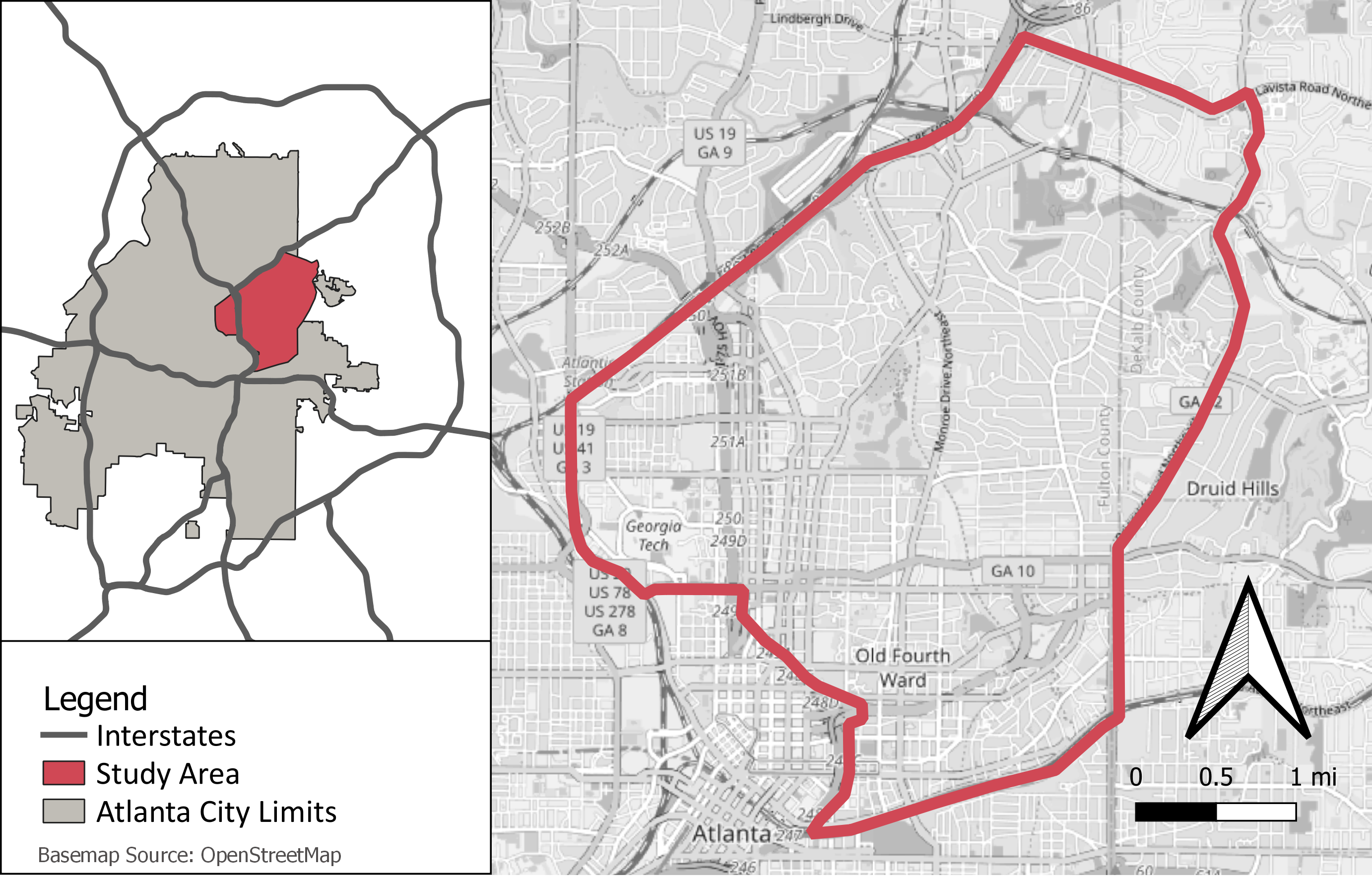 Cycling Data
Observed Cyclists:
Bicycle Volume Counts
GPS Trajectory Data

Potential Cyclists:
Stated Preferences for Cycling Facilities
Network Data with Attribute Data
17
[Speaker Notes: Pull off greater atlanta map to the side to fill in white space]
How to calibrate impedance functions?
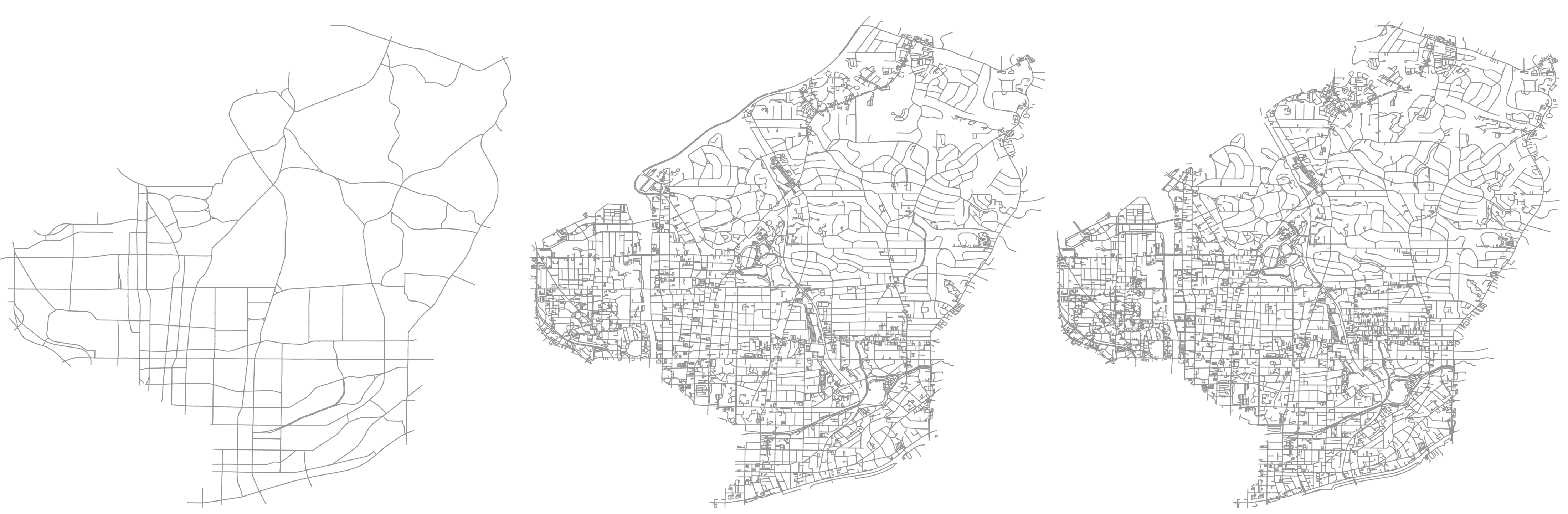 Cycling Data
Observed Cyclists:
Bicycle Volume Counts
GPS Trajectory Data

Potential Cyclists:
Stated Preferences for Cycling Facilities
Network Data with Attribute Data
ABM
HERE
OSM
18
[Speaker Notes: Going to just have maps of the network and the overall counts because they say pretty much the same thing.]
How to calibrate impedance functions?
Cycling Data
Observed Cyclists:
Bicycle Volume Counts
GPS Trajectory Data

Potential Cyclists:
Stated Preferences for Cycling Facilities
Network Data with Attribute Data
Legend: 
‘-‘: Attribute not available
‘○’: Less than 1% data available
‘◑’: 1%-50% data available
‘●’: > 50% of data available
19
[Speaker Notes: Maybe take out one of these and make sure to streamline]
How to calibrate impedance functions?
Cycling Data
Observed Cyclists:
Bicycle Volume Counts
GPS Trajectory Data

Potential Cyclists:
Stated Preferences for Cycling Facilities
Network Data with Attribute Data
Legend: 
‘-‘: Attribute not available
‘○’: Less than 1% data available
‘◑’: 1%-50% data available
‘●’: > 50% of data available
20
[Speaker Notes: Need to fix circle sizes; rephrase osm completion]
How to calibrate impedance functions?
Cycling Data
Observed Cyclists:
Bicycle Volume Counts
GPS Trajectory Data

Potential Cyclists:
Stated Preferences for Cycling Facilities
Network Data with Attribute Data
Legend: 
‘-‘: Attribute not available
‘○’: Less than 1% data available
‘◑’: 1%-50% data available
‘●’: > 50% of data available
21
[Speaker Notes: Need to fix circle sizes; rephrase osm completion]
How to calibrate impedance functions?
Cycling Data
Observed Cyclists:
Bicycle Volume Counts
GPS Trajectory Data

Potential Cyclists:
Stated Preferences for Cycling Facilities
Network Data with Attribute Data
Legend: 
‘-‘: Attribute not available
‘○’: Less than 1% data available
‘◑’: 1%-50% data available
‘●’: > 50% of data available
22
[Speaker Notes: Need to fix circle sizes; rephrase osm completion]
How to calibrate impedance functions?
ABM network has traffic volume and observed speed attributes
HERE has good overall attribute completion
OSM has more bike facility data and most link mileage
Need to combine networks
Cycling Data
Observed Cyclists:
Bicycle Volume Counts
GPS Trajectory Data

Potential Cyclists:
Stated Preferences for Cycling Facilities
Network Data with Attribute Data
23
[Speaker Notes: Change to plus plus equal]
How to calibrate impedance functions?
Three potential approaches:
Marginal rates of substitution (MRS) or equivalent %∆ distance from existing route choice models
Recursive logit models
Route choice set generation with random coefficients
Calibration Process
Cycling Data
Observed Cyclists:
Bicycle Volume Counts
GPS Trajectory Data

Potential Cyclists:
Stated Preferences for Cycling Facilities
Network Data with Attribute Data
1) Broach J, J Dill, J Gliebe. Where do cyclists ride? A route choice model developed with revealed preference data. Transportation Research Part A: Policy and Practice. 2012; 46(10):1730-1740. doi:10.1016/j.tra.2012.07.005
2) Zimmermann M, T Mai, E Frejinger. Bike route choice modeling using GPS data without choice sets of paths. Transportation Research Part C: Emerging Technologies. 2017;75:183-196. doi:10.1016/j.trc.2016.12.009
3) Nassir N, Ziebarth J, Sall E, Zorn L. Choice Set Generation Algorithm Suitable for Measuring Route Choice Accessibility. Transportation Research Record. 2014;2430(1):170-181. doi:10.3141/2430-18
24
[Speaker Notes: If anyone has experience with these I’d love to talk afterwards]
How to calibrate impedance functions?
Different approaches needed for these data
Trajectory not known
For stated preferences, there’s no spatial connection
Calibration Process
Cycling Data
Observed Cyclists:
Bicycle Volume Counts
GPS Trajectory Data

Potential Cyclists:
Stated Preferences for Cycling Facilities
Network Data with Attribute Data
25
How to calibrate impedance functions?
Calibration Process
Impedance Functions
Cycling Data
Observed Cyclists:
Bicycle Volume Counts
GPS Trajectory Data

Potential Cyclists:
Stated Preferences for Cycling Facilities
Network Data with Attribute Data
26
How to calibrate impedance functions?
Calibration Process
Impedance Functions
Cycling Data
Observed Cyclists:
Bicycle Volume Counts
GPS Trajectory Data

Potential Cyclists:
Stated Preferences for Cycling Facilities
Network Data with Attribute Data
More than one impedance function depending on user type
27
Three uses of impedance functions
Bikeshed visualization
Preference based individual routing
Measuring change in aggregate impedance from network improvements
28
[Speaker Notes: Do something with this slide]
Example impedance function
29
Three uses of impedance functions
30
Study Area:
Atlanta, GA
31
[Speaker Notes: Turn these back to miles]
Study Area:
Atlanta, GA
Virginia Highlands Neighborhood
(low-density, primarily single-family zoning)
Midtown (dense, urban)
Georgia Tech
BeltLine Multi-Use Path
Piedmont Park
32
169 TAZs
33
Street Network
34
15 Minute Bikeshed
35
15 Minute
Impedance Bikeshed

*regular 15 minute bikeshed not shown
36
15 Minute Bikeshed
37
Removed links
38
New links
39
15 Minute
Impedance Bikeshed

*regular 15 minute bikeshed not shown
BeltLine Multi-Use Path
40
Individual Routing
41
Individual Routing
Time
42
Individual Routing
Impedance
43
Least travel time path is not always the preferred path
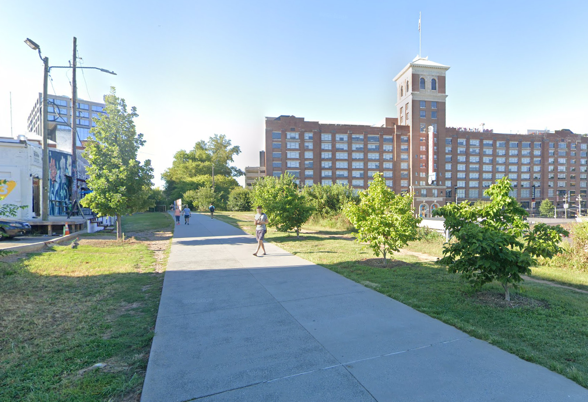 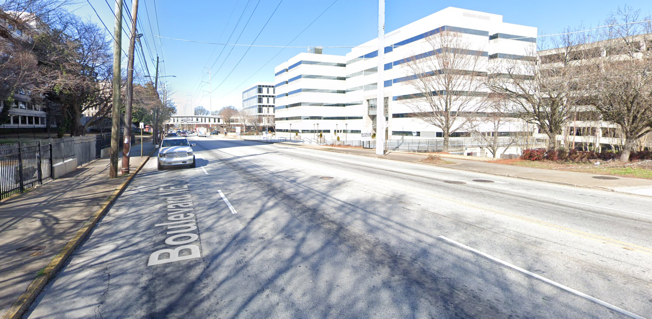 Street view images from Google Maps
44
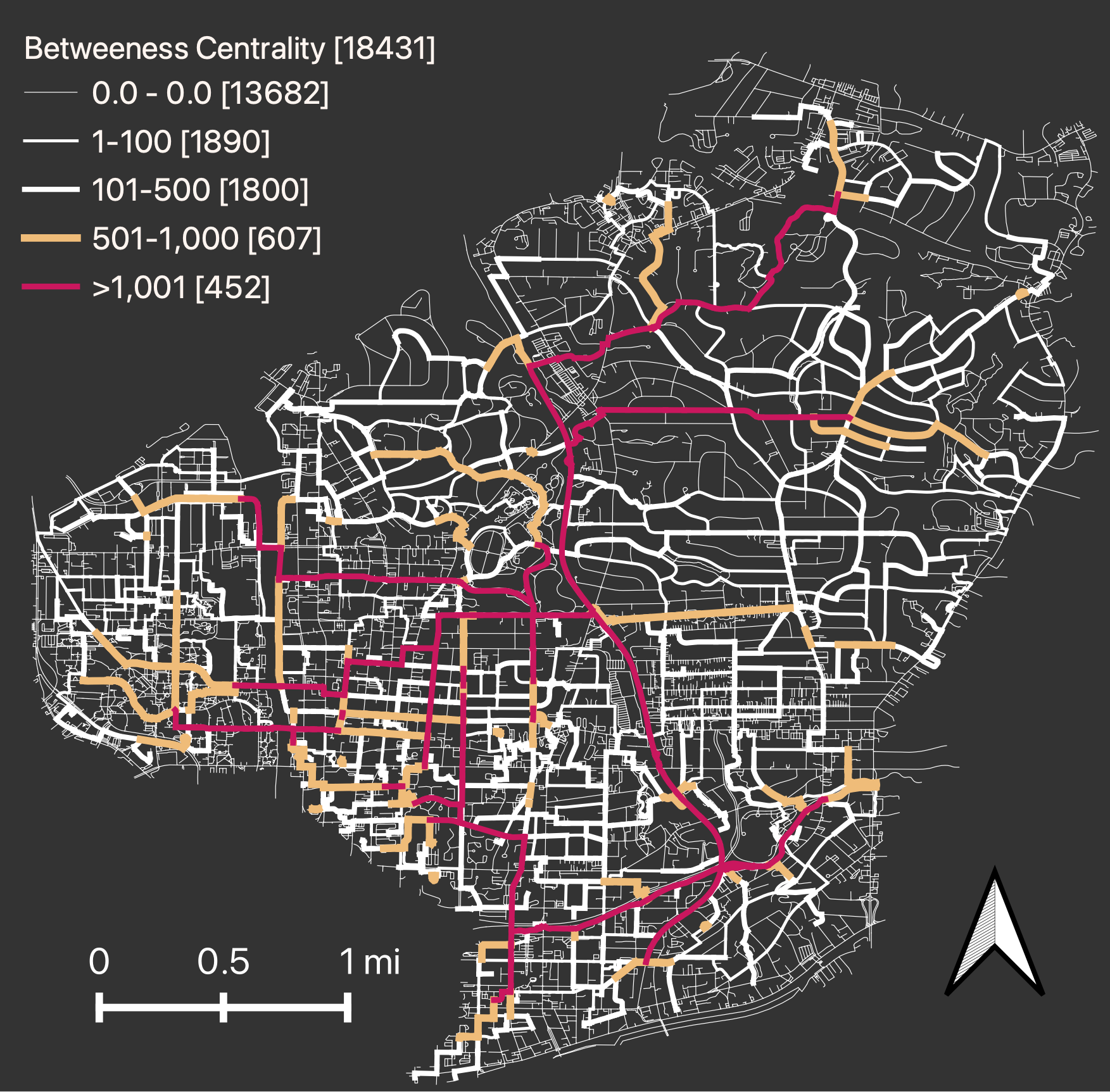 Aggregated results using impedance
From all TAZs to all TAZs:
28,392 OD pairs
Betweenness centrality
# of trips using link for shortest path
Average impedance:
15.2 minutes
45
[Speaker Notes: Placeholder images until I redo these; convert text to table]
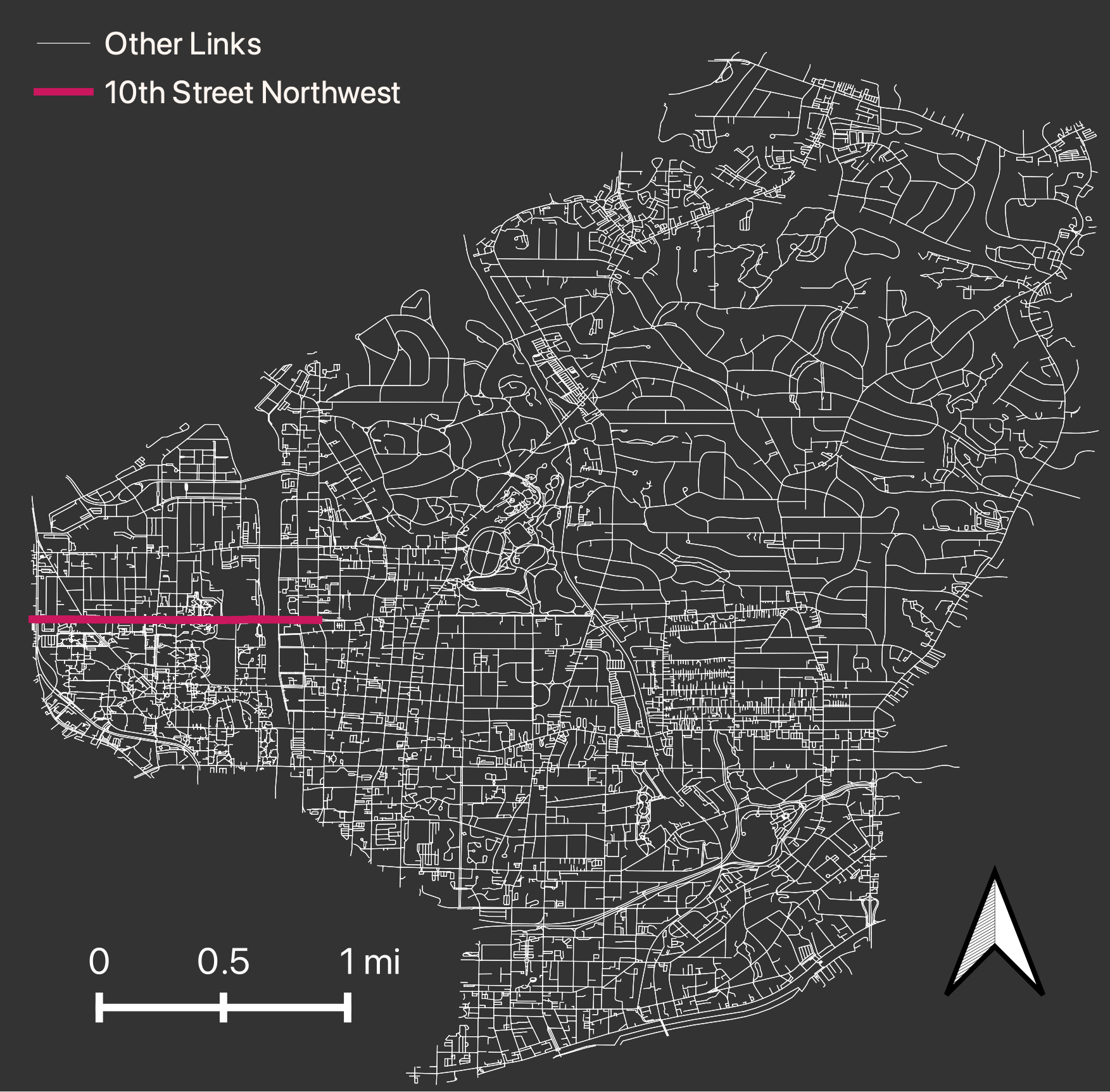 Network Improvement
Cycletrack added to 10th Street Northwest
10th Street is one of the few roads that cross I-75/85 interstate
Current Conditions:
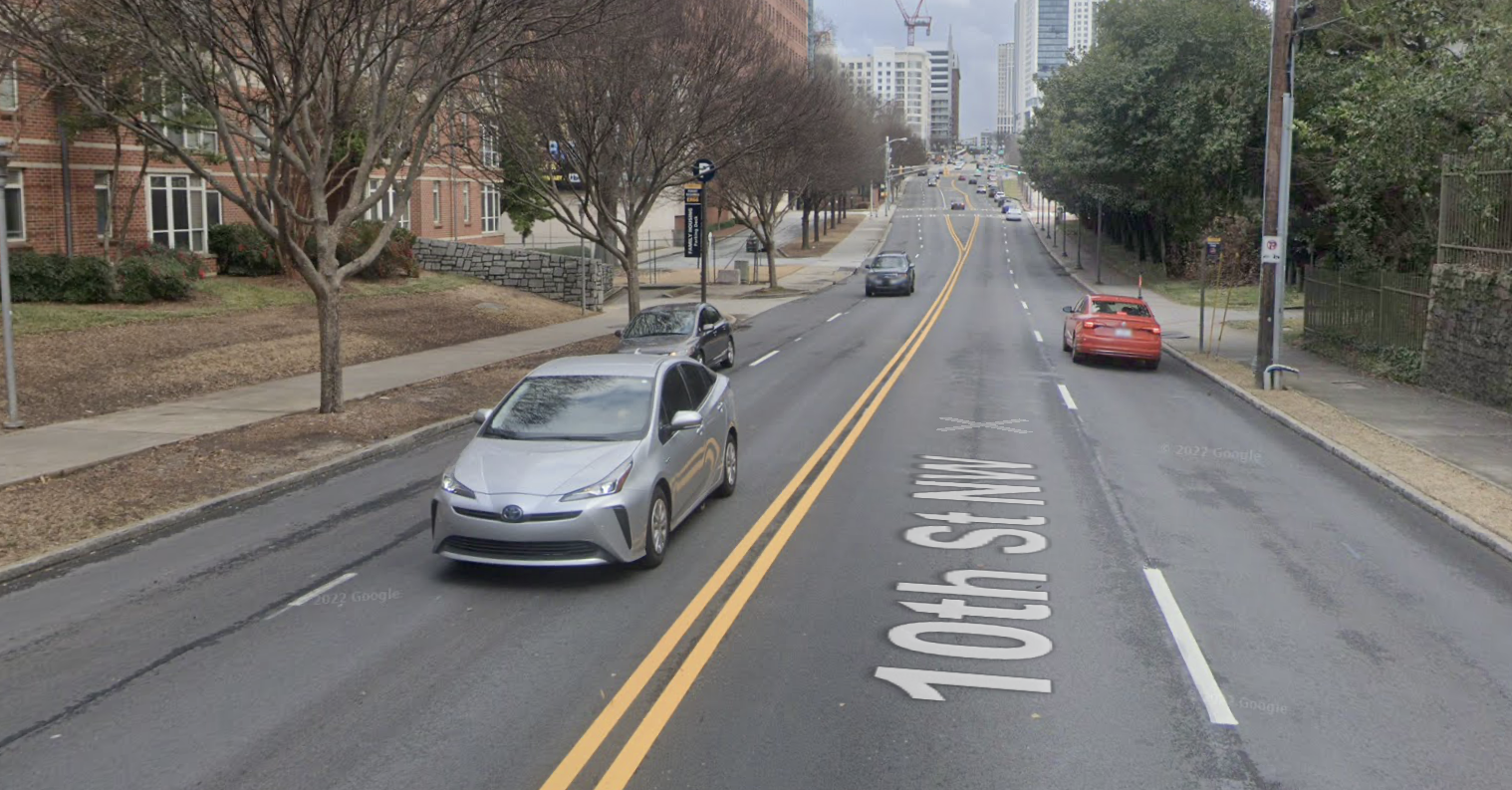 46
[Speaker Notes: Add streetview of current conditions]
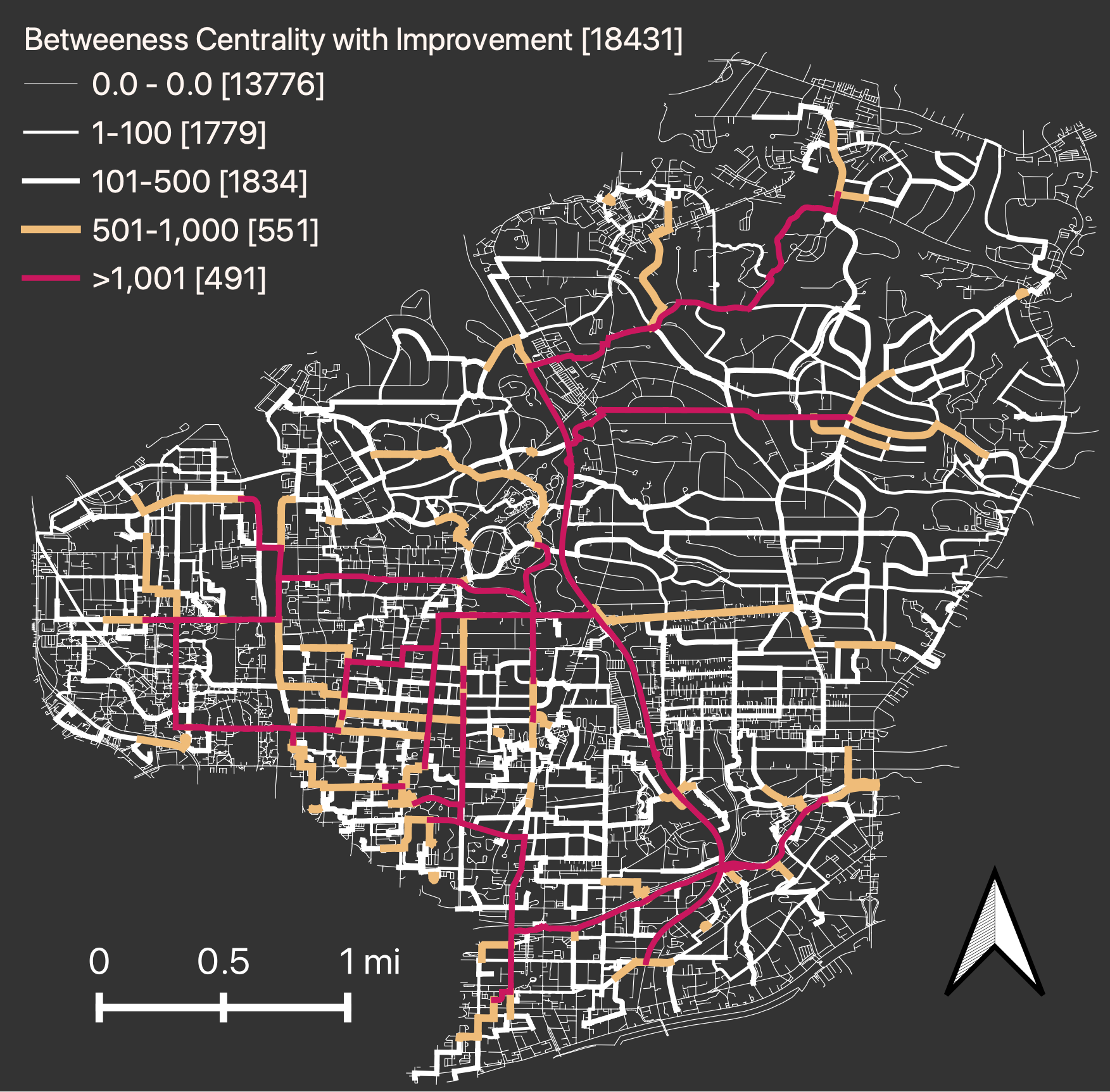 Aggregated results after improvement
New average impedance
15.1 minutes
Difference in impedance
0.1 minutes
Can compare to other improvements and rank accordingly
47
[Speaker Notes: Placeholder images until I redo these; convert text to table]
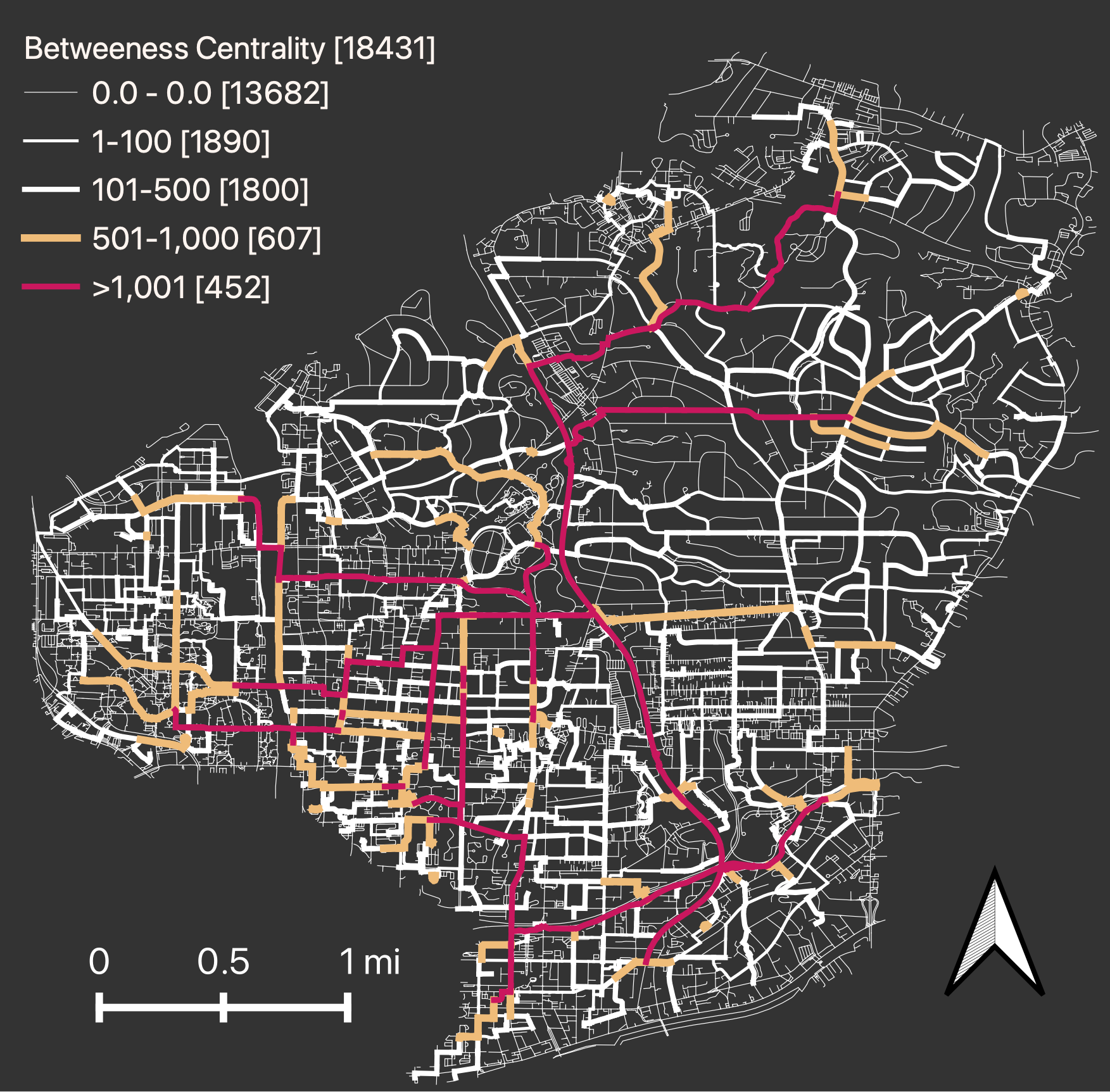 Aggregated results using impedance
48
[Speaker Notes: Placeholder images until I redo these; convert text to table]
Conclusion
BikewaySim is an opensource shortest path calculator for cycling
BikewaySim can measure change in impedance from new infrastructure
Planners and engineers can rank projects
Need calibration methods for:
Trajectory data
Aggregated data
Stated preferences
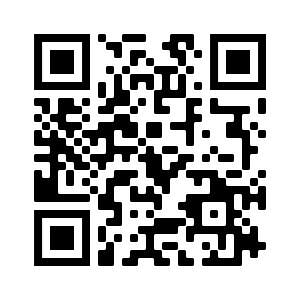 BikewaySim Code Link:
49
[Speaker Notes: This is my dissertation project, make sure to see feedback]
Questions/Suggestions?
50